WelkomOndernemerskring Heerenveen
In-no-va-tie 
(de; v; meervoud: innovaties) 
invoering van een nieuwigheid, vernieuwing, vernieuwing binnen goederen, diensten en processen
Opgericht in 1978 door Dhr. Siderius en Dhr. Van Dijk. > Sidijk
Tweekoppige directie 
Ronald Rotteveel, loopbaan in de werktuigbouwkunde
Klaas Siderius, zoon van de oprichter en opgegroeid met pvc doek

Deze gecombineerde kennis toont aan dat PVC méér is dan enkel een stukje zeil.
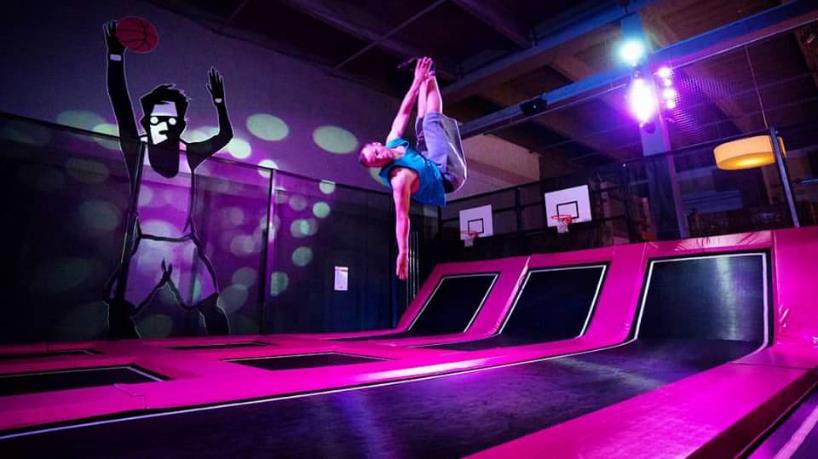 Een voorbeeld waar de gecombineerde kennis van pvc doek en elektrotechniek elkaar heeft gevonden:
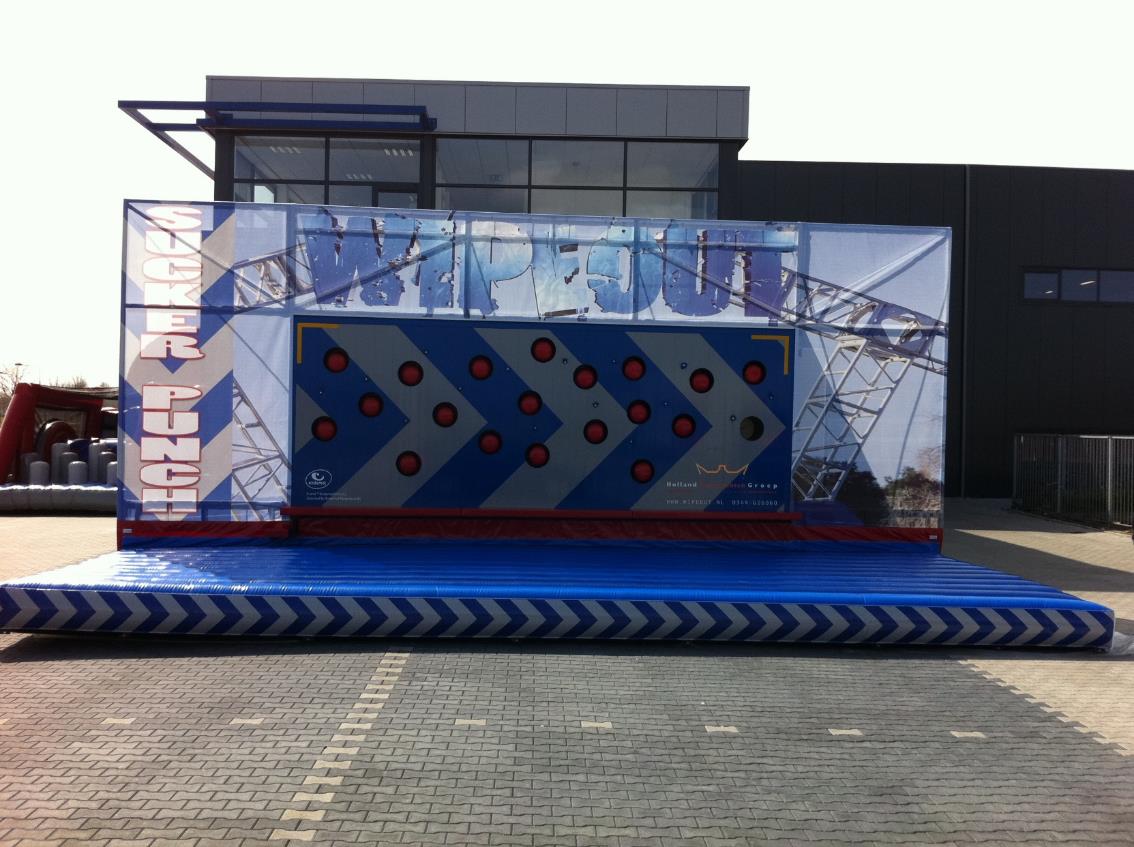 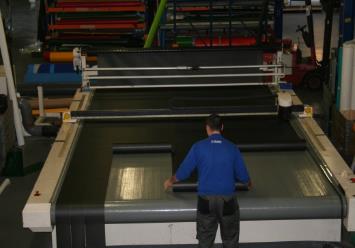 Producten voor wereldwijd gebruik in Sport, Fun en Industrie.
5000 m² eigen productie ruimte
Ca. 85 medewerkers, verdeelt over diverse afdelingen:Directie, administratie, verkoop, design, marketing & communicatie, R&D, innovatie, transport, productie, reparatie en onderhoudsdienst
2 Lasstraten met totale lengte van 85 meter
2 CadCam snijmachines
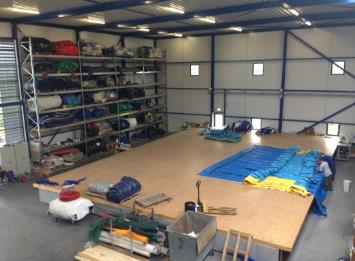 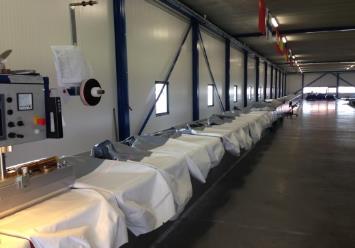 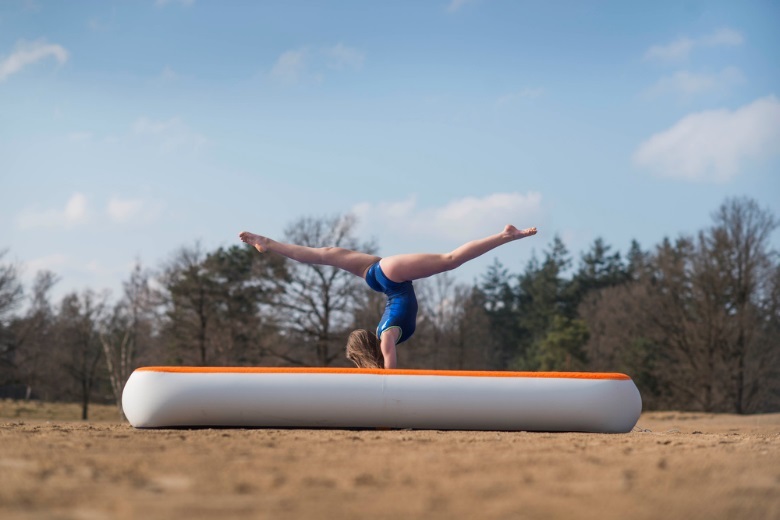 Turnsport
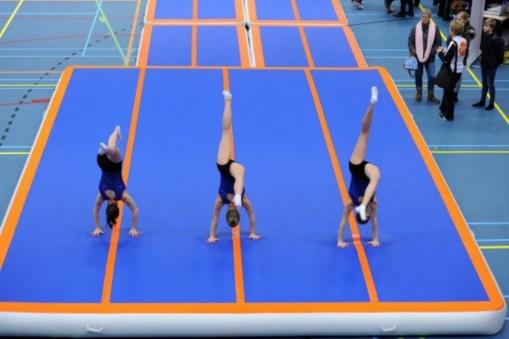 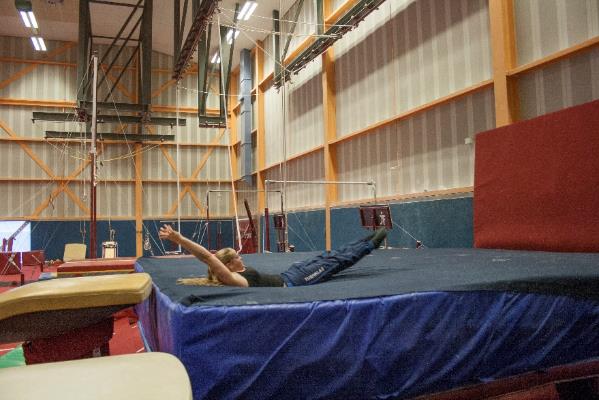 Official Olympic Supplier
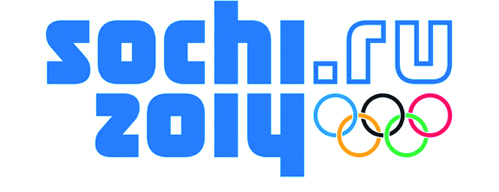 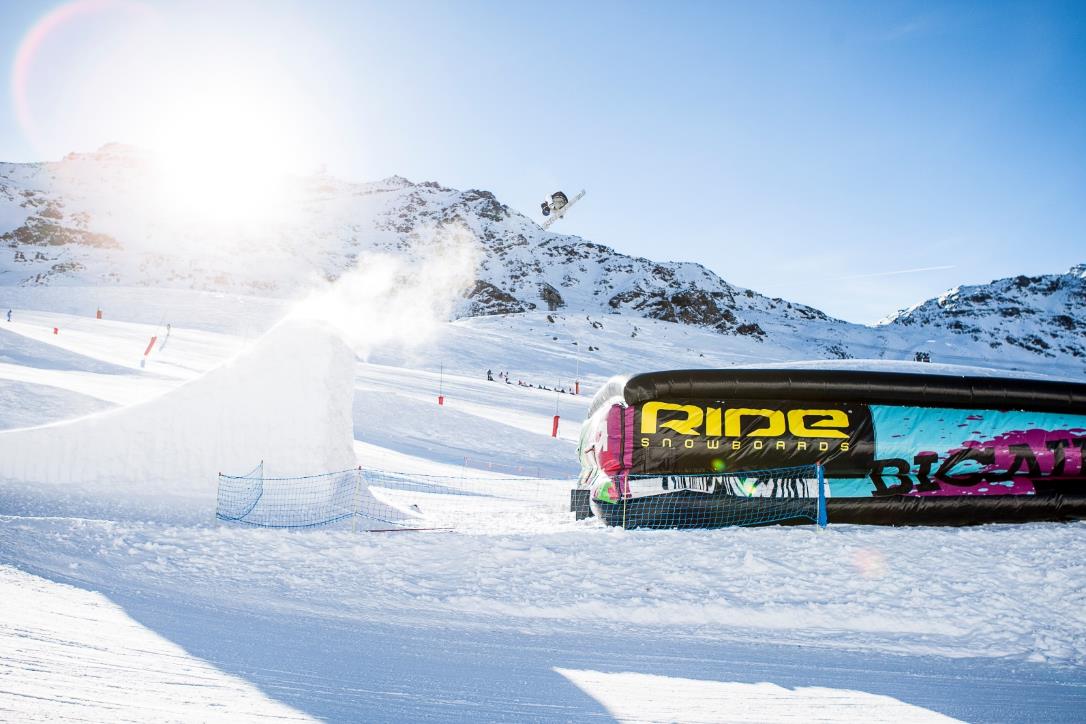 BigAirBag
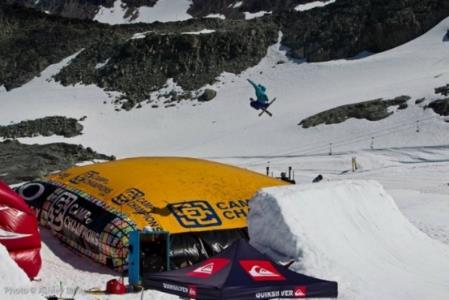 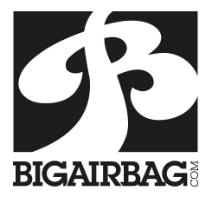 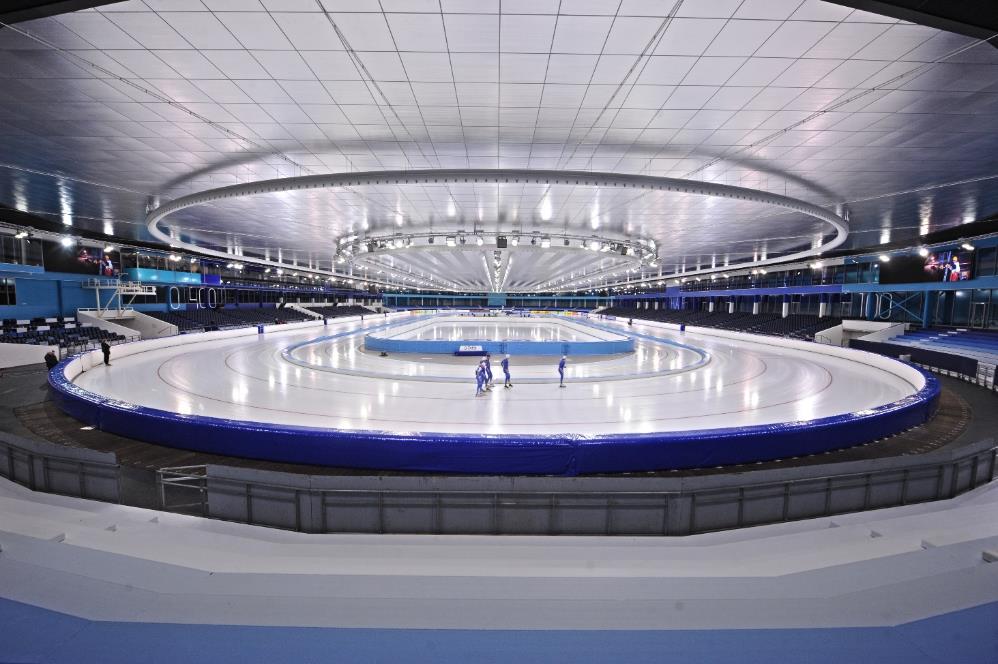 Boardingsystemen
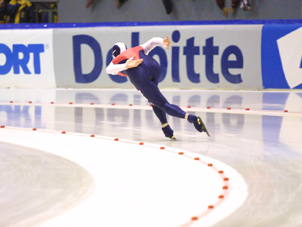 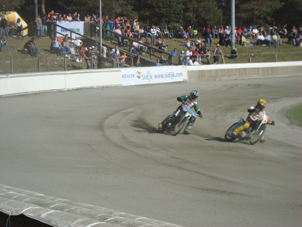 Official Olympic Supplier
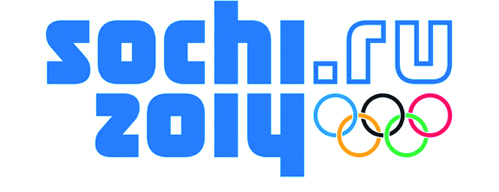 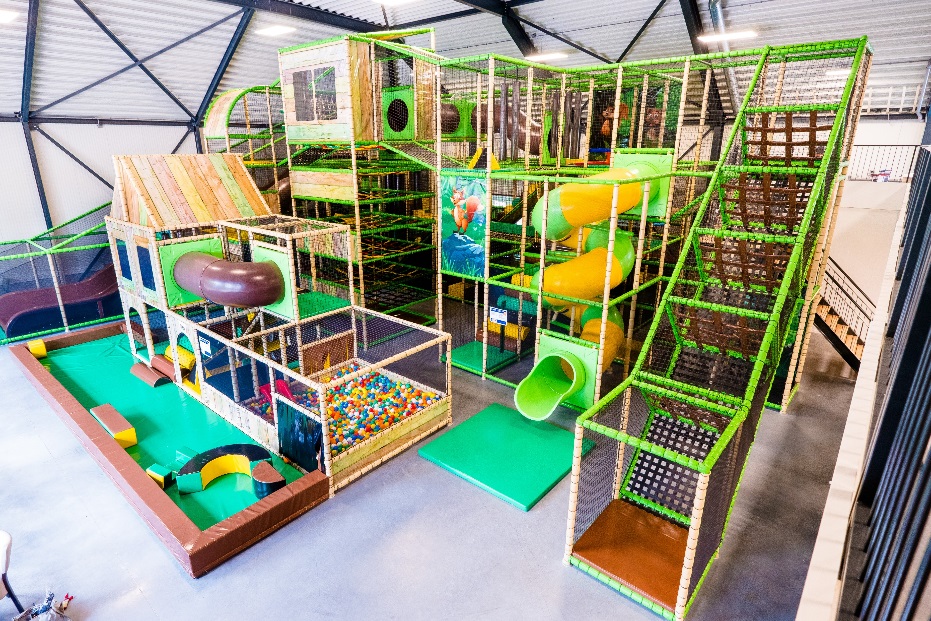 Indoor playgrounds
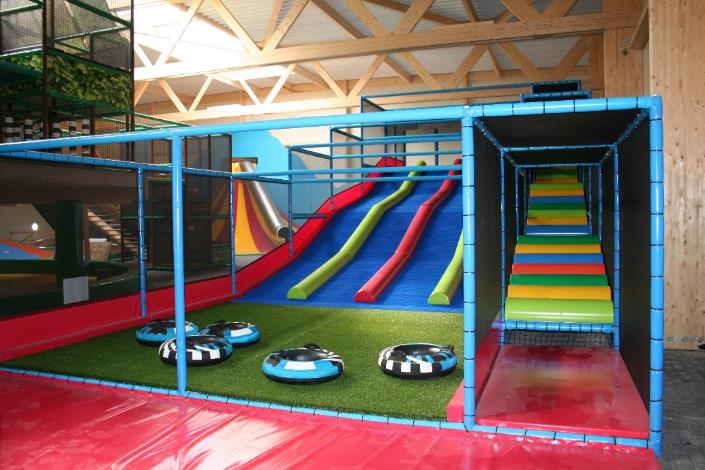 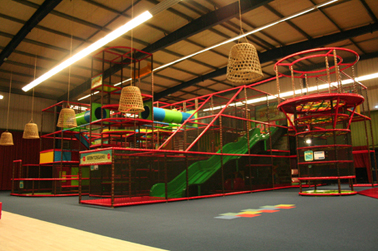 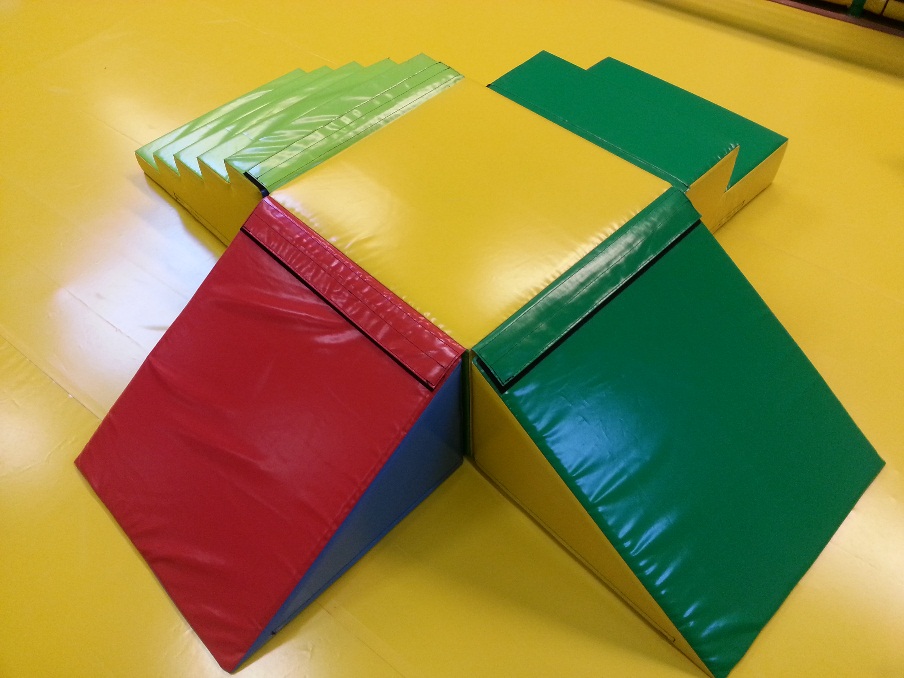 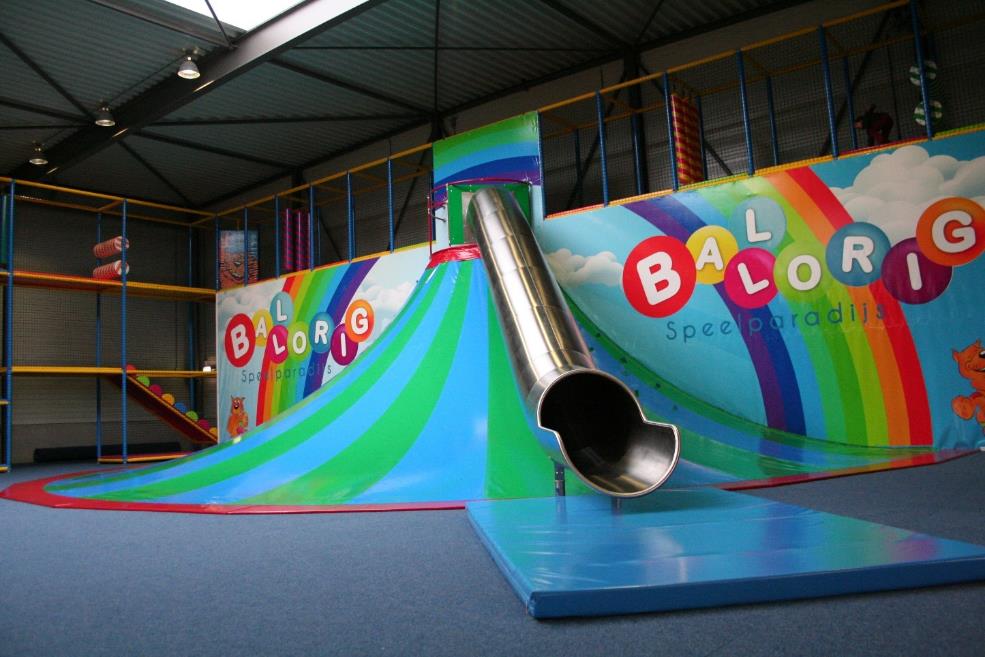 Klimvulkanen
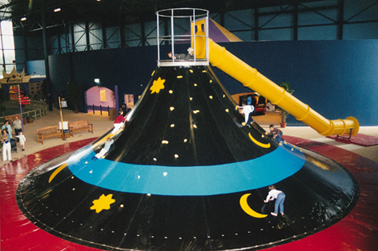 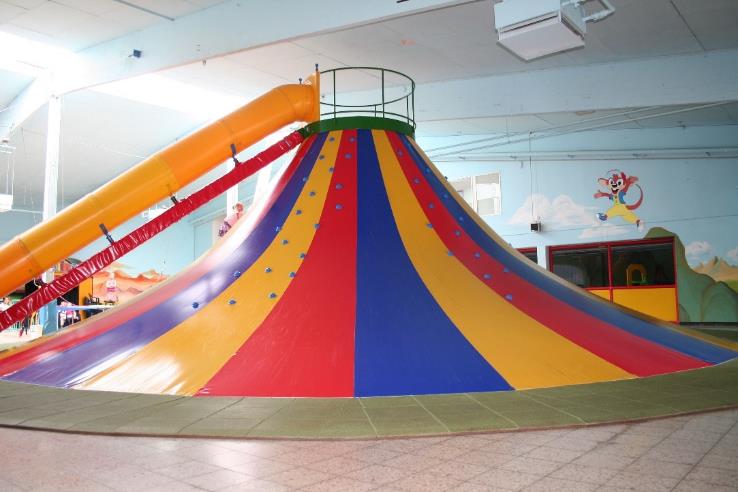 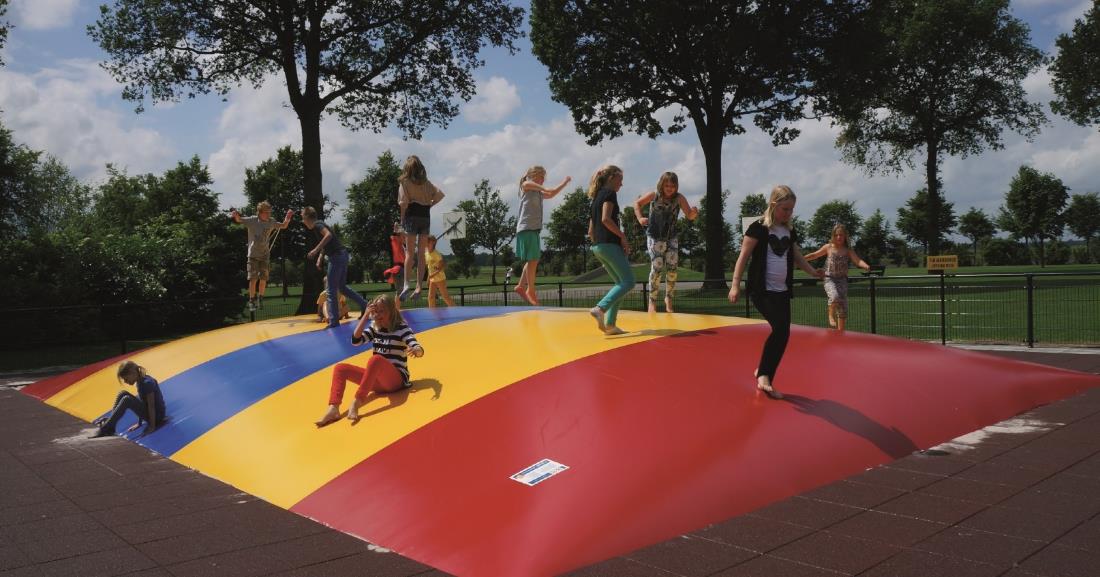 Airtrampolines
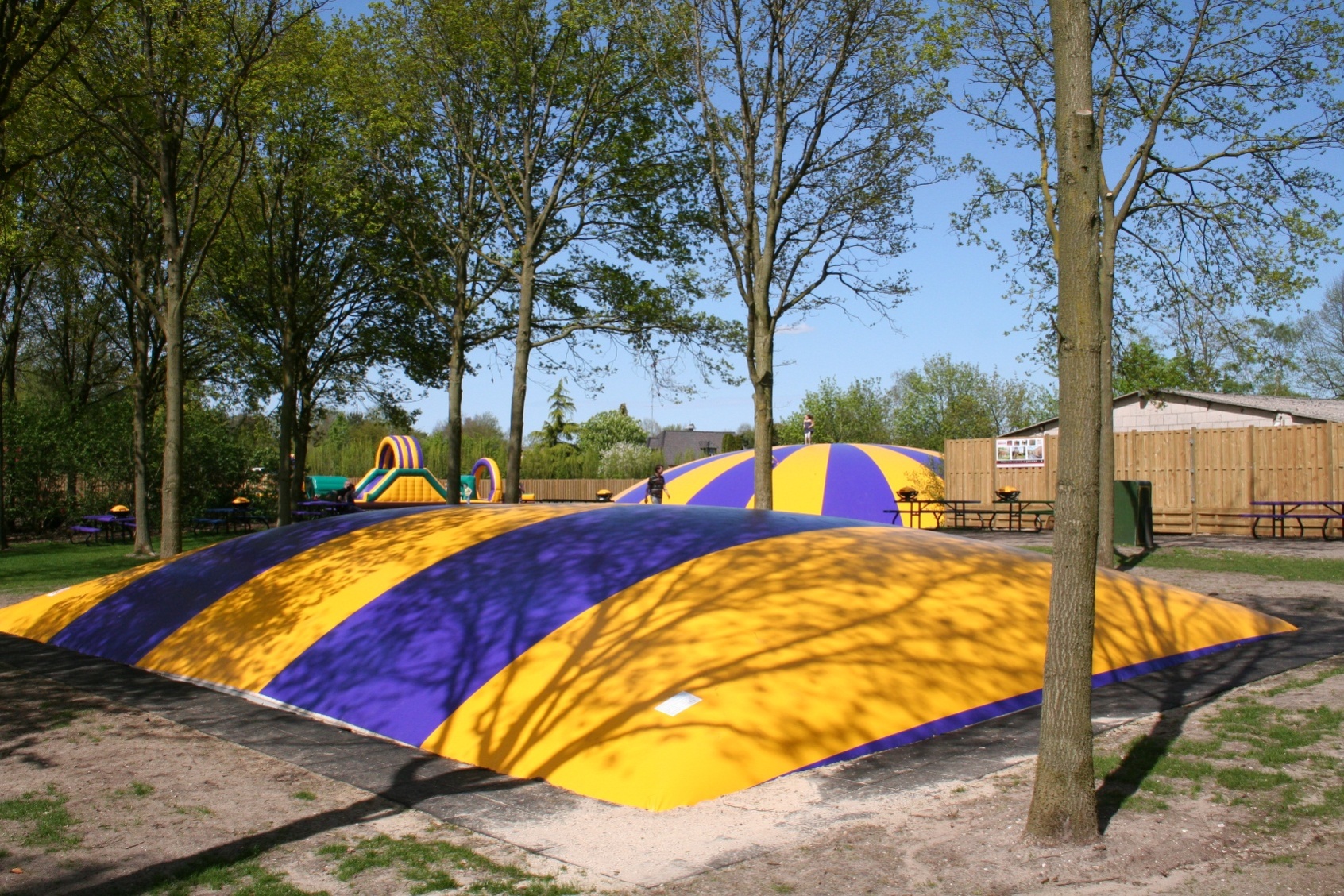 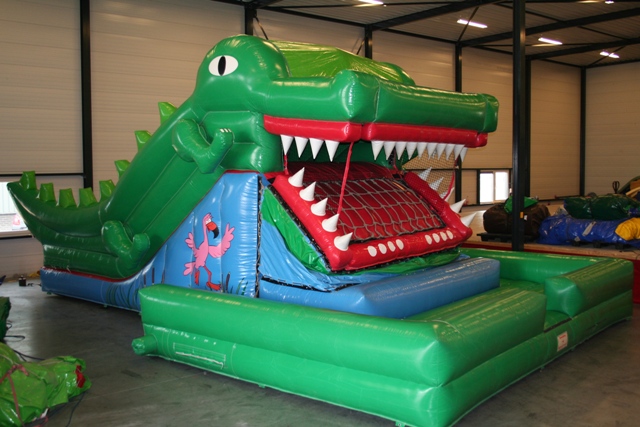 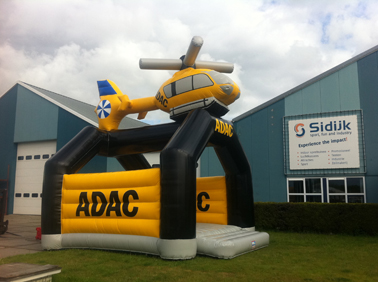 Luchtkussens
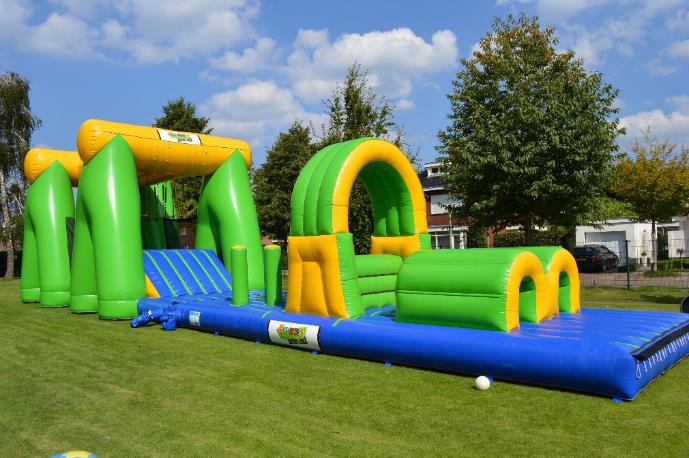 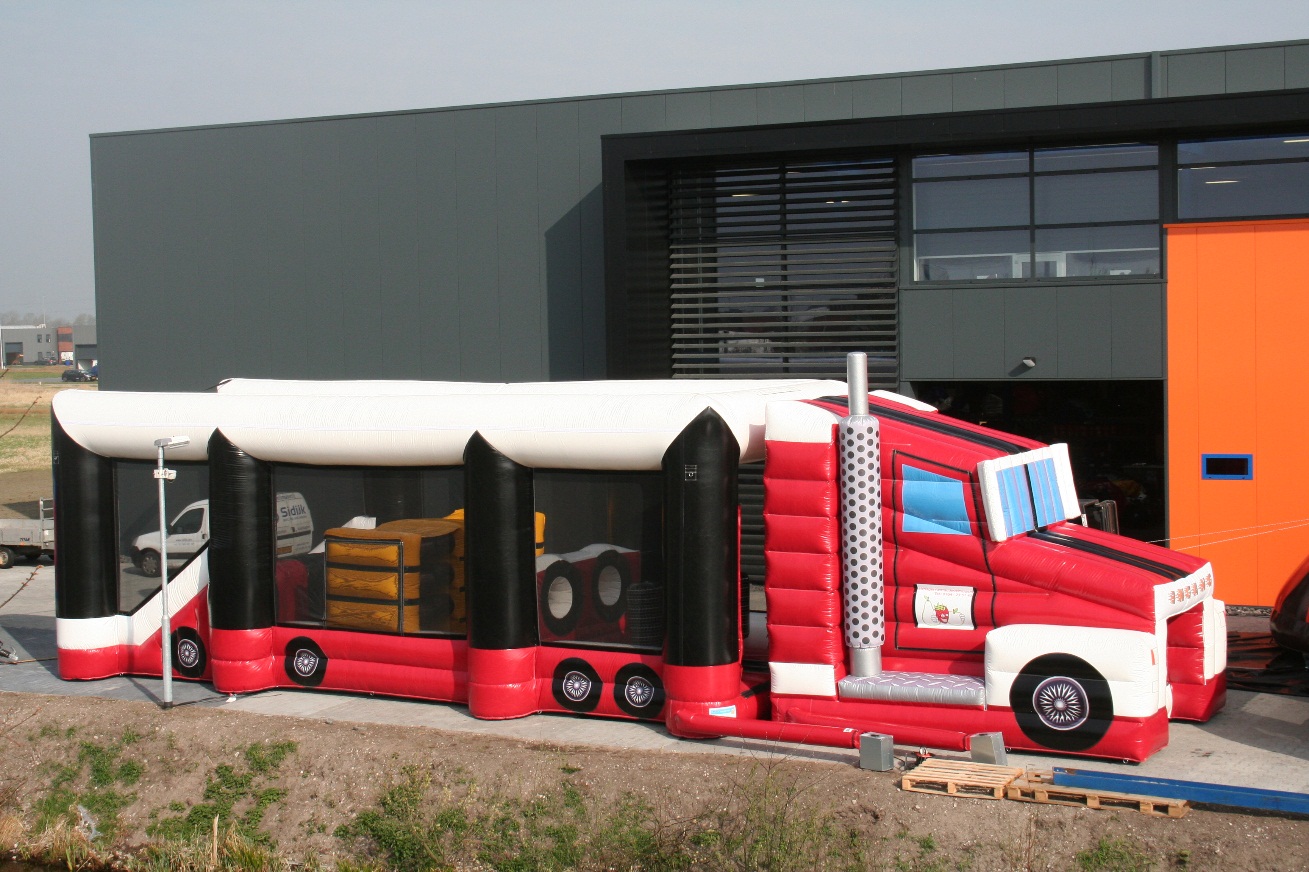 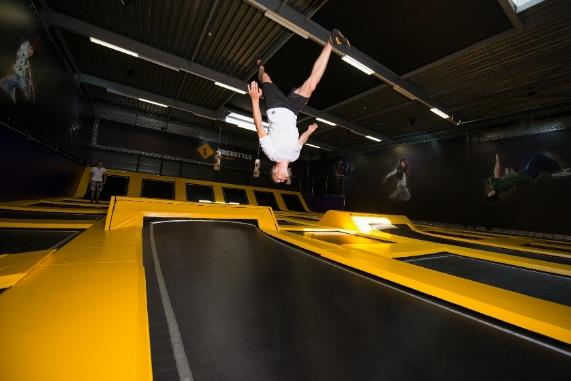 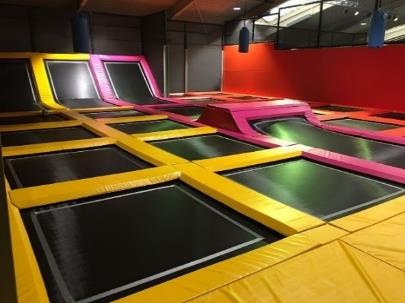 Trampolineparken
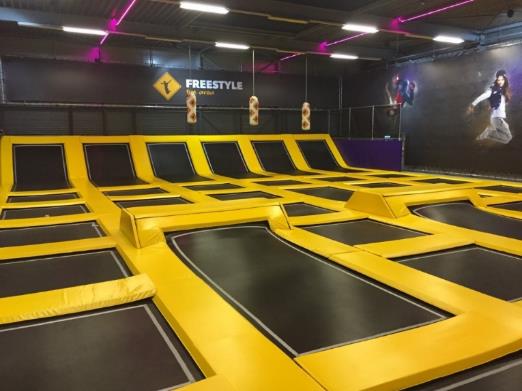 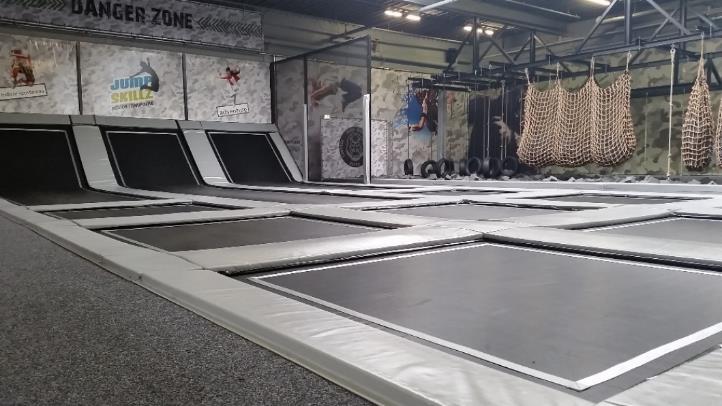 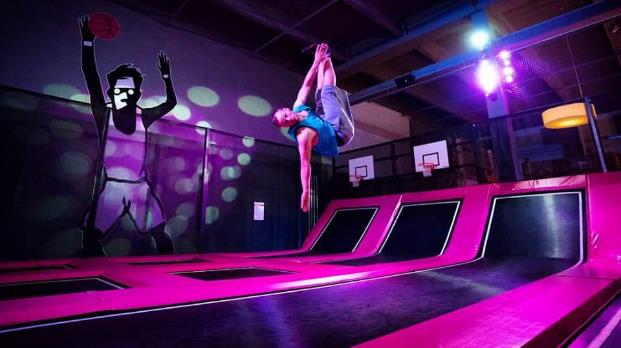 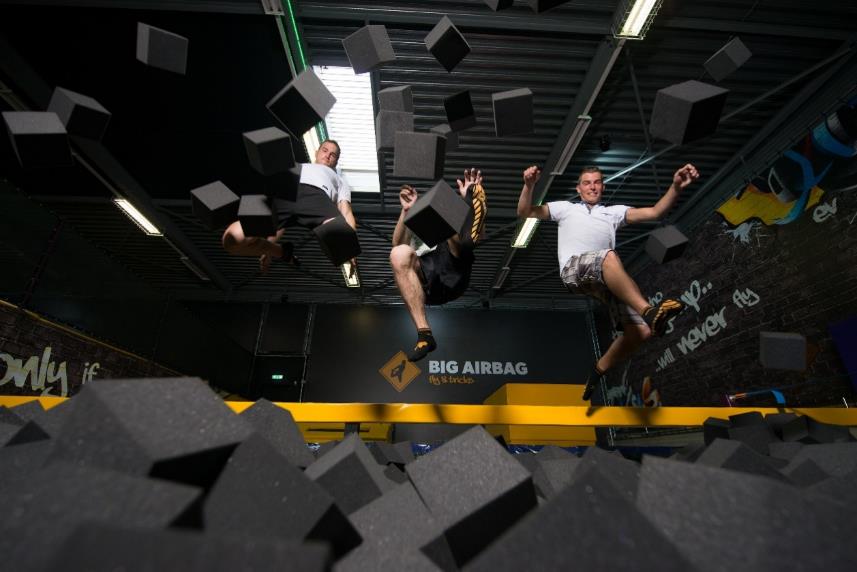 Trampolineparken
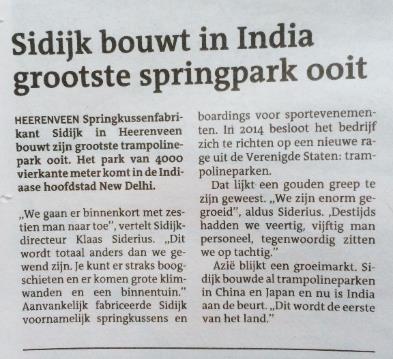 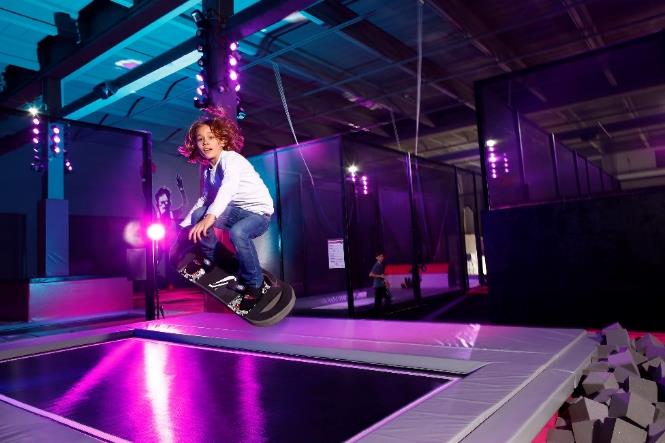 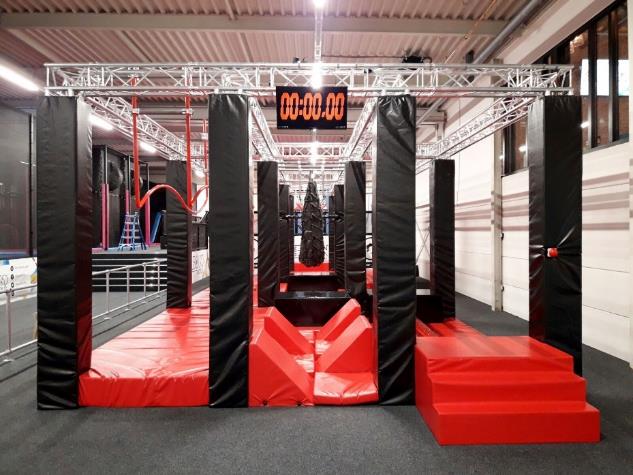 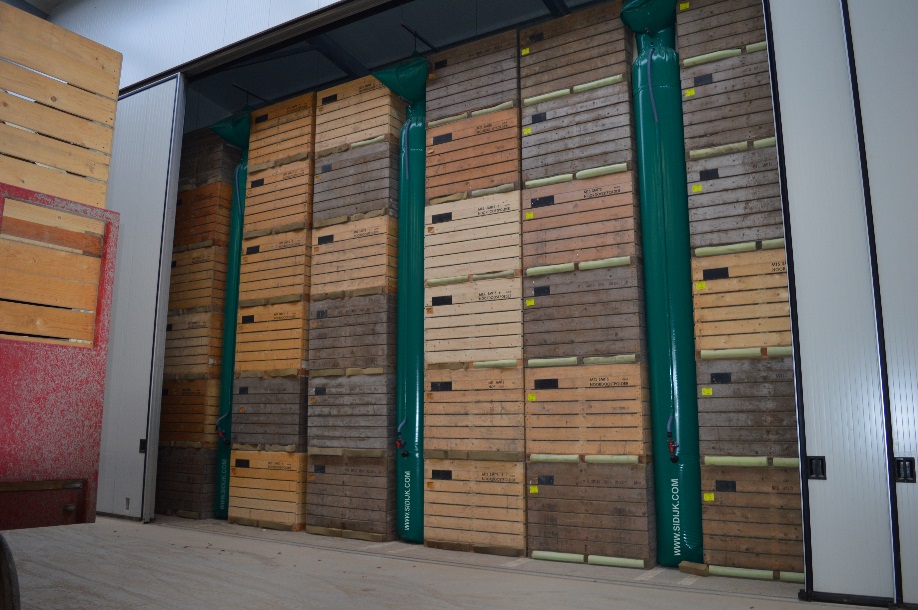 Afdichtkanalen

Stalventilatie
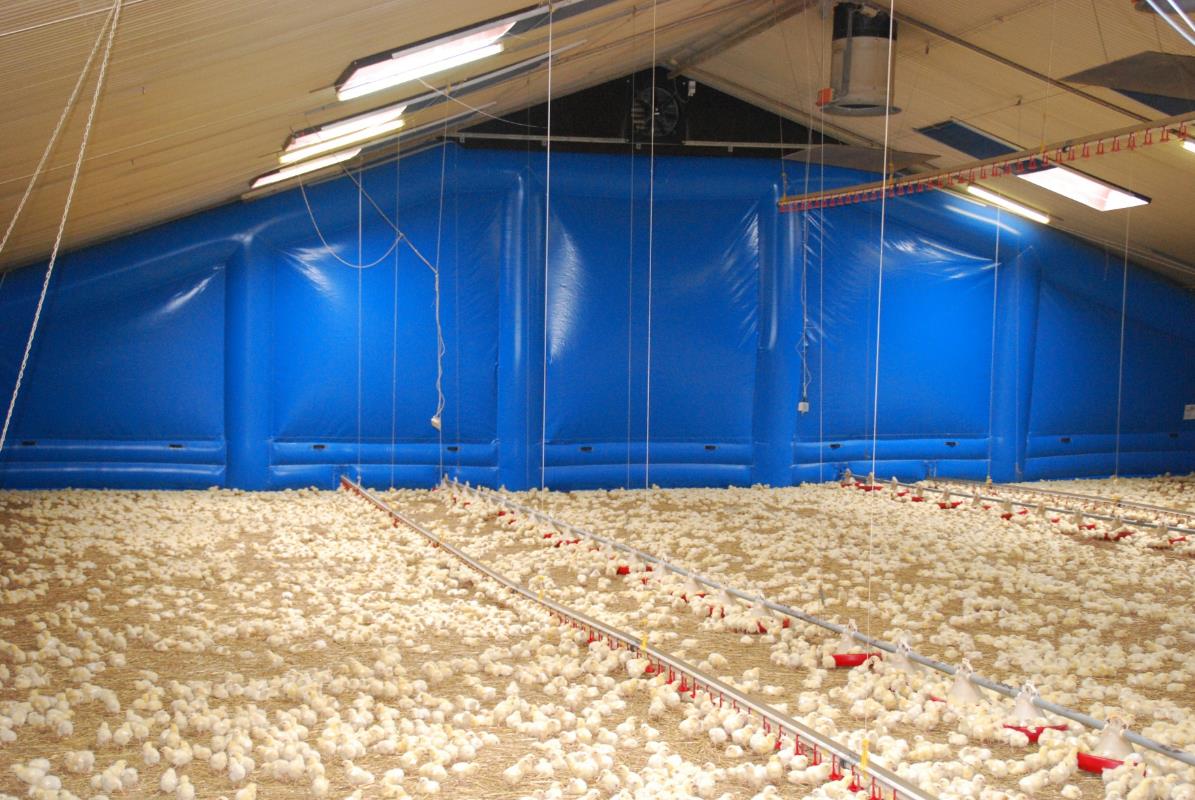 Smart Air Wall
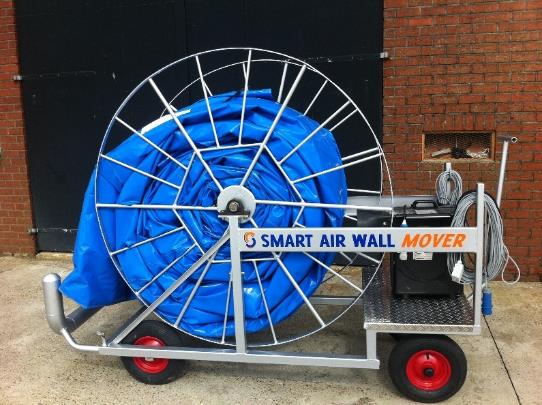 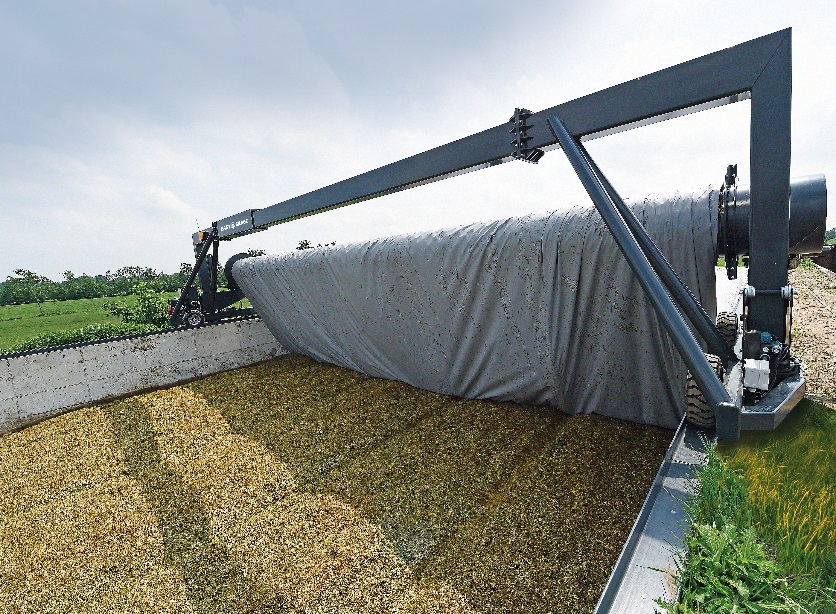 Easy Silage
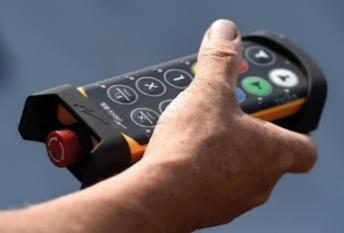 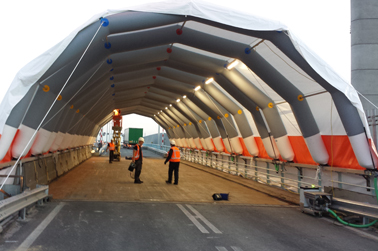 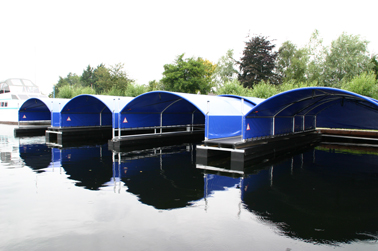 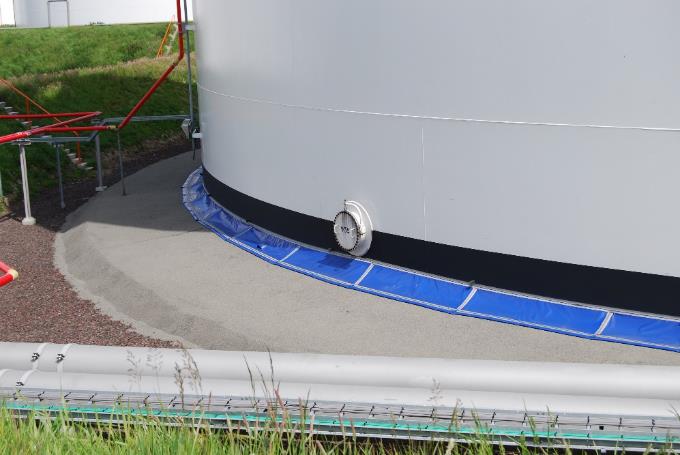 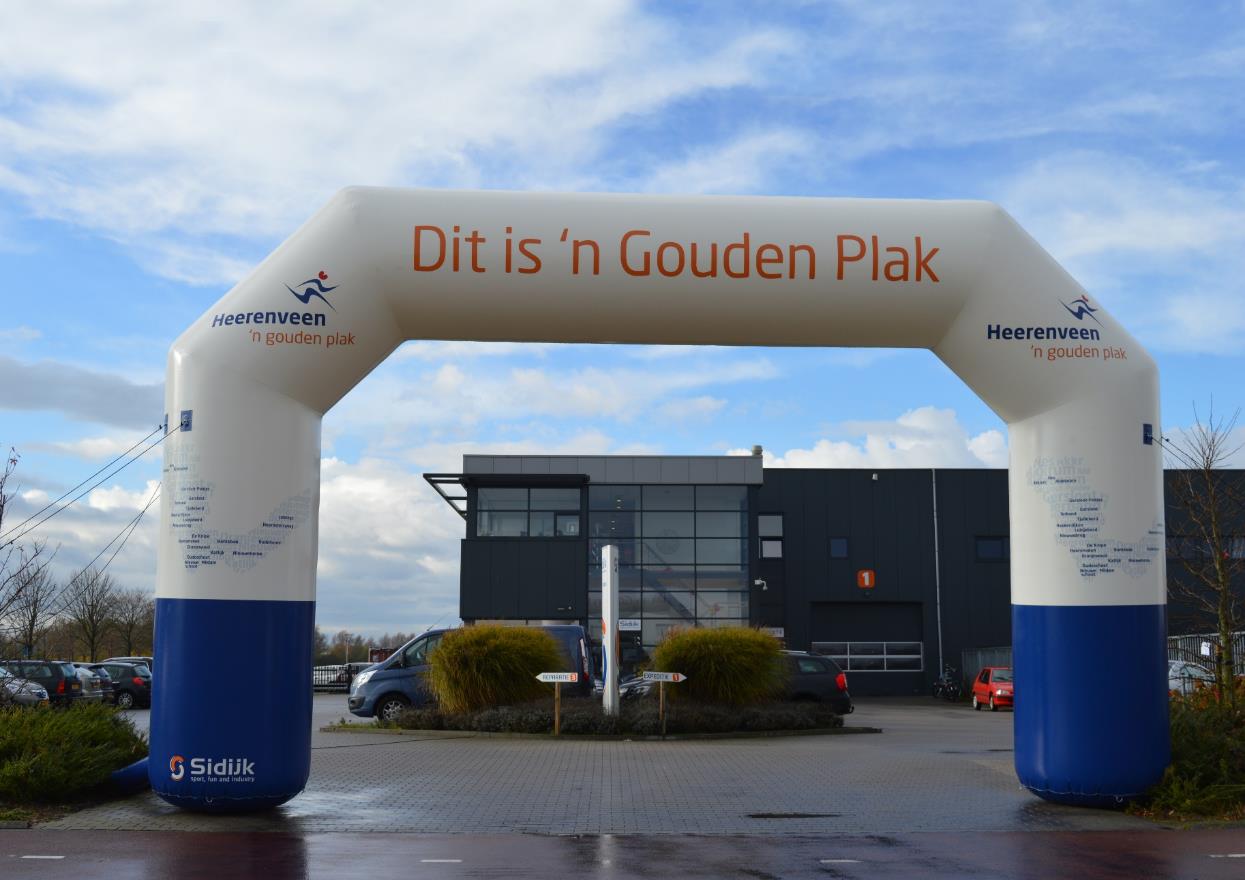 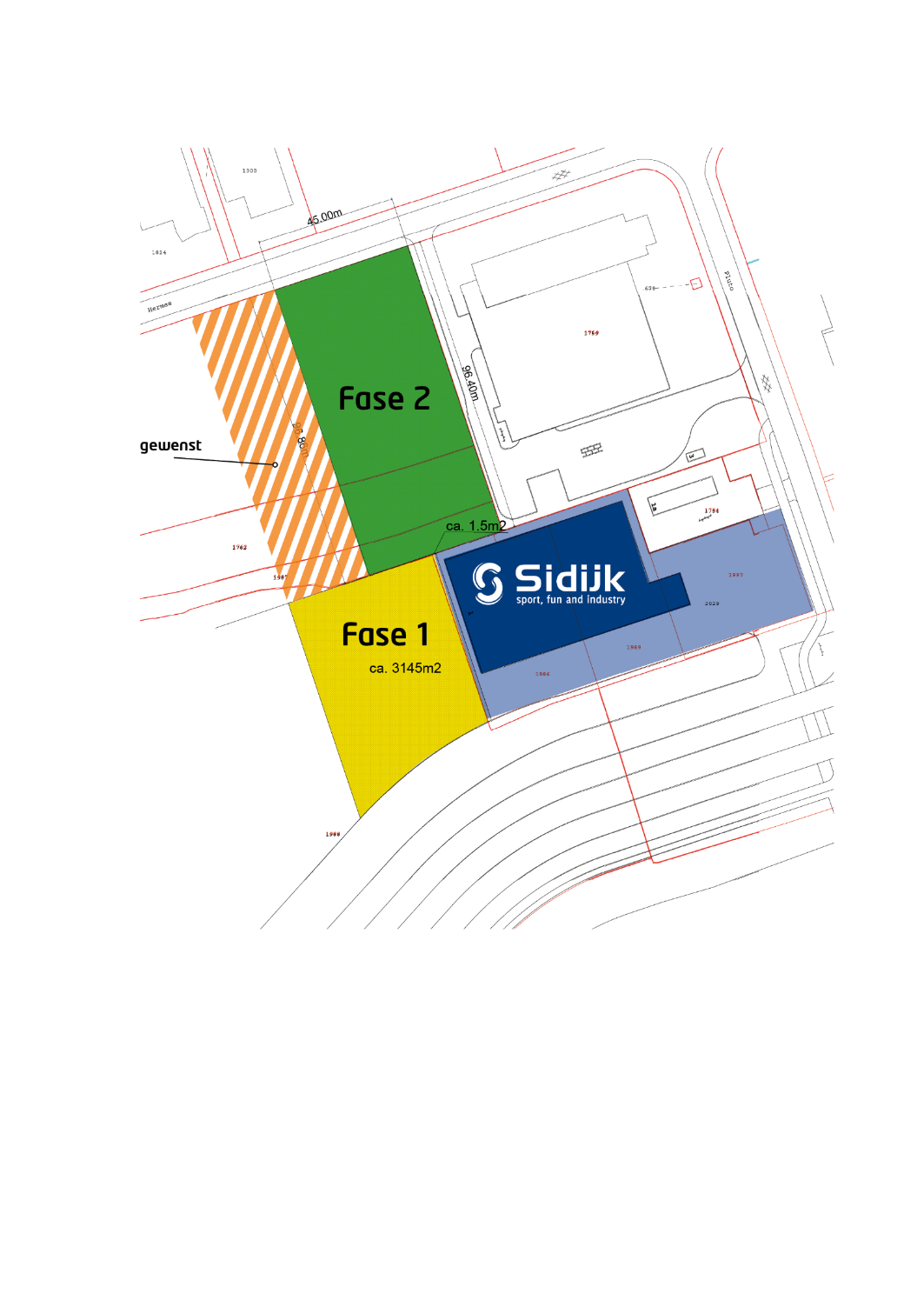